KRISHNA INSTITUTE OF MEDICAL SCIENCES
DEEMED TO BE UNIVERSITY, KARAD
LEAD REFERRAL LABORATORY
KRISHNA INSTITUTE OF MEDICAL SCIENCES UNIVERSITY, KARAD

LEAD REFERRAL LABORATORY 
 Lead referral laboratory (1st of it’s kind in
   Maharashtra) established on 9th Feb 2012 at
   Department of Biochemistry, KIMSDU, Karad,
   with collaboration of National Referral Centre
   for Lead Projects of India, Bangalore and Indian
   Society  of  Lead  Awareness and Research 
 Recognized by the WHO as a Rural Lead Referral
   Centre
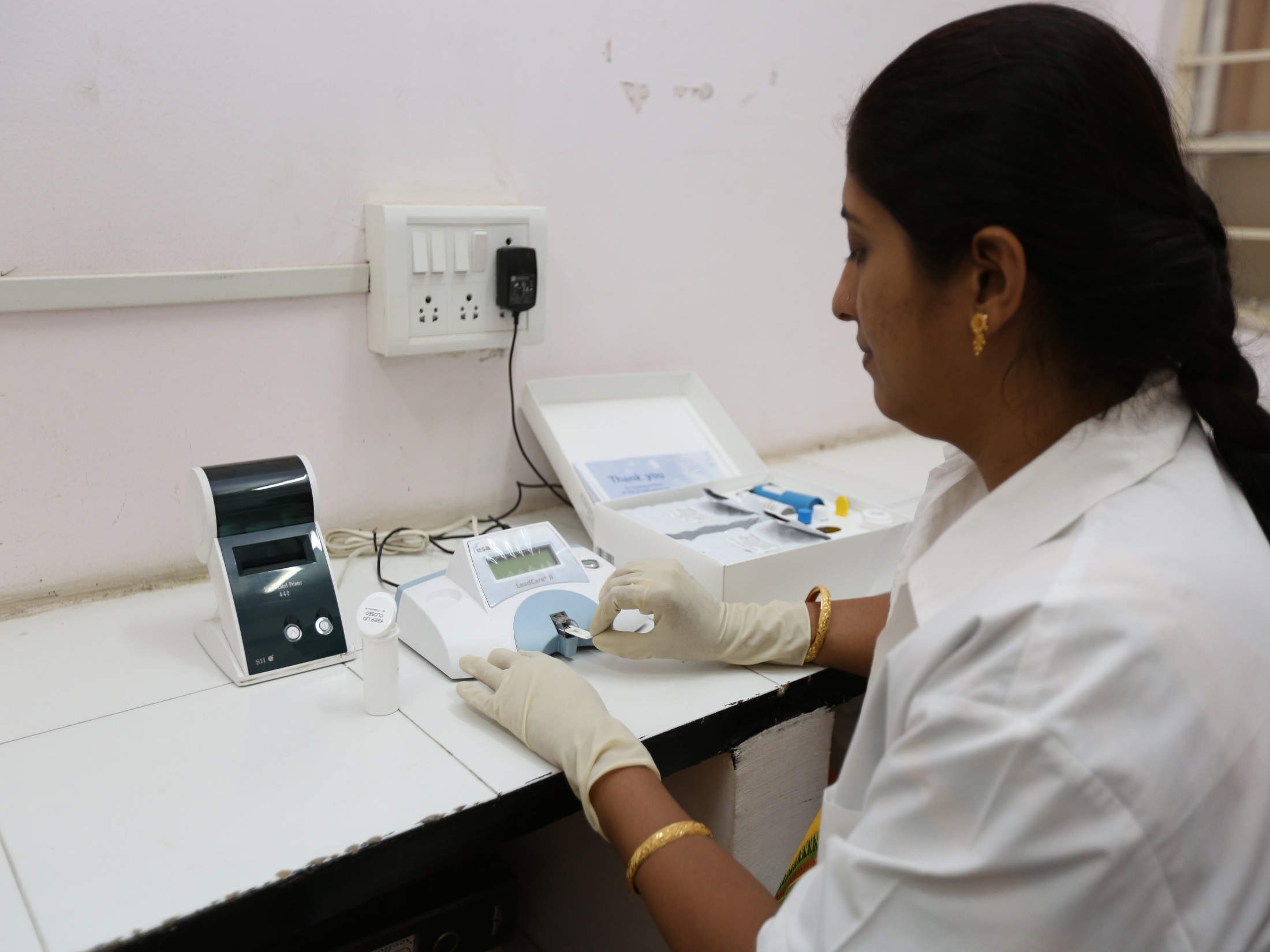 Details of Lead Referral Laboratory Staffs
Blood lead level is measured by Lead Care II Blood 
   lead Analyzer (ESA, Magellan Biosciences, USA).
Completed Projects - Lead Referral Laboratory
Completed Projects - Lead Referral Laboratory
Ongoing Projects - Lead Referral Laboratory
List of Ph.D Students
Proposed Plan of Activities
Extramural International Grants
The Underwriters Laboratories (UL) USA has
   sanctioned Rs. 25 lakhs grant to the InSLAR)
   Lucknow, for assessing water and blood
  lead levels in five cities of India. Out of which 
  5 lakhs are sanctioned for KIMSDU  LRL and 
  2 lakhs are released
 Sanctioned 1 lakh by NRCLPI (WHO grants) for estimation of blood lead level of 120 school children
Educational & Awareness
 Prepared the posters  & power point presentation
   about Lead exposure and toxicity  for creating
   lead awareness among the school children and
   lead exposed populations.
Informed the all battery manufacturing industries
  of Maharashtra regarding the lead exposure and
  toxicity and facility available for blood lead
  estimation in KIMSDU, Karad.
Awards
 Lead Referral Laboratory, KIMSDU,
   Karad has been awarded the outstanding
   Best Performance Award for the year
   2013 by National Referral Centre for
   Lead Projects in India (NRCLPI) among
   the 36 Lead Referral Laboratories all
   over India
 Successful Establishment of Lead Referral
   Centre in 1st International Conference on
   Lead at AIMS, Jodhpur on Oct. 2015
Awards
 Presented papers and Received Three Prizes in LEADCON
   2018 “4th International Conference on Lead organized by
   Medical Education Unit, North Bengal Medical College and
   Hospital, Siliguri 
 1. Dr. Jyotsna Patil, presented paper on “Effects of Lead on
     Oxidative Stress and Antioxidants of Spray Painters,
     Western Maharashtra, India” and received third Position
     Award. 
2. Dr Shubha Joshi, presented paper on “Base Metal Alloys
    used in Dental Restorations” and received the Second
    Position Award.
3. Dr Shilpa A. Pratinidhi, Dr Arun J. Patil presented paper
   on “Heavy Metal Levels in Commonly Used Cosmetic
   Products in Asia and received First Position Award.
Awards
 Biochemistry staffs presented following three posters in
   LEADCON 2016 and bagged the second prize.
   The prize money was equally divided and paid to three
   posters as shown below. 
Effects of Lead on Haem Biosynthesis and Haematological Parameters in Battery Manufacturing Workers of Western Maharashtra, India  - Mandakini Kshirsagar 
Biochemical effects of lead exposure and toxicity on battery manufacturing workers of Western Maharashtra (India): with respect to liver and kidney function tests.-Dr. Jyotsna Patil
 Effect of Vitamin C Supplementation on Blood Lead Level, Oxidative Stress and Antioxidant Status of Battery Manufacturing Workers of Western Maharashtra, India. Mr. Ganesh Ghanwat
Conducted LEADCON 2016
 KIMSDU in association with the lnSLAR and NRCLPI
     organized a unique “2nd International Conference on
     Hazards of Lead on Human Health and Environment” with
    the theme of "A Step Forward to lead Sale Environment" on
   22nd and 23rd October. 2016. Indeed ii was a laudable
   Initiative and a notable venture that had been undertaken
   with subtle aim and focused purpose. This conference was
   organized during 4th International Lead Poisoning
   Prevention & Awareness week (from 23rd to 29th October
   2016) with the intention of creating awareness towards this
   noble social cause and commitment.
 The conference was attended by as many as 550 delegates of
    which 50 delegates registered on the spot. thirty speakers
   deliberated on various lead related topics in two days conference.
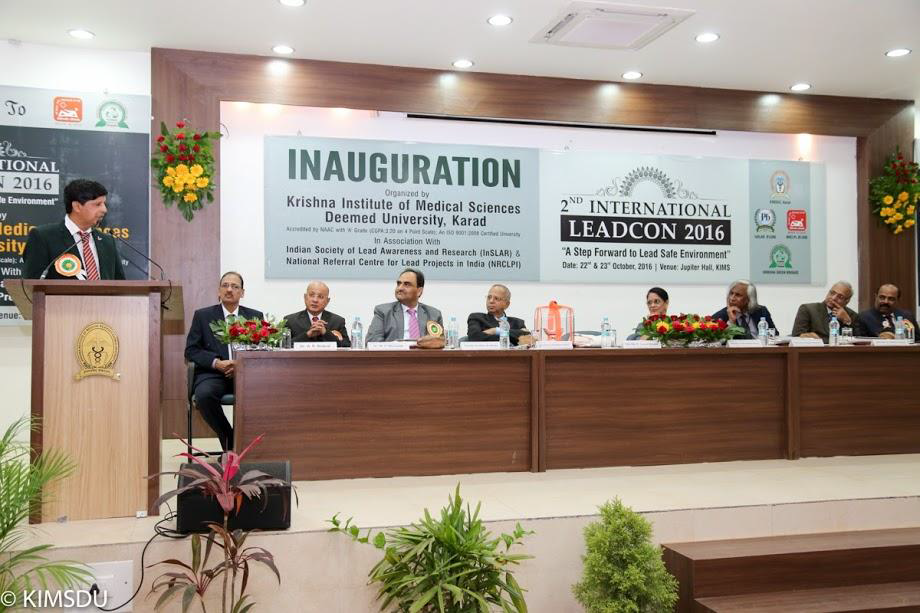 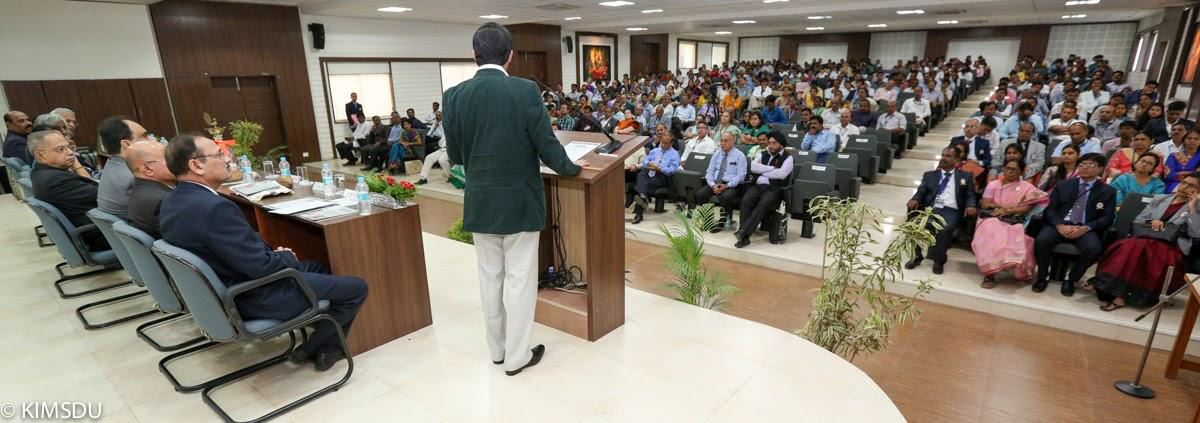 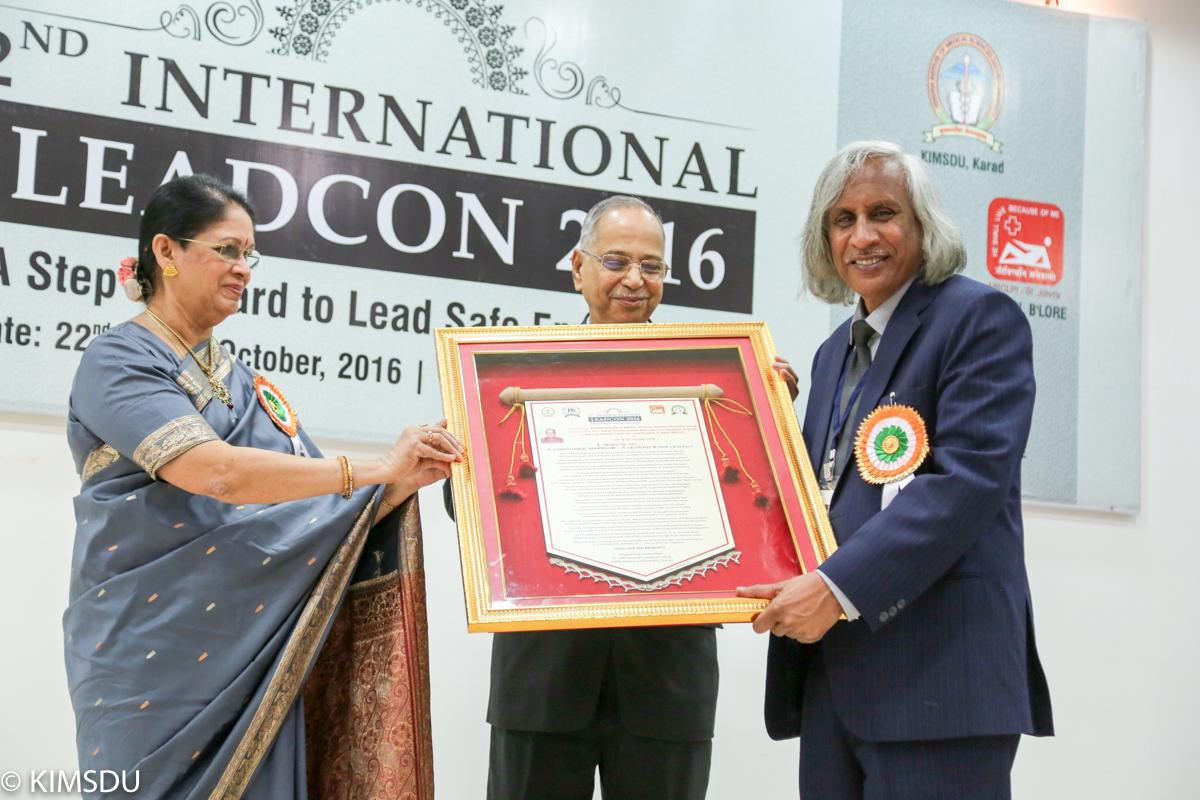 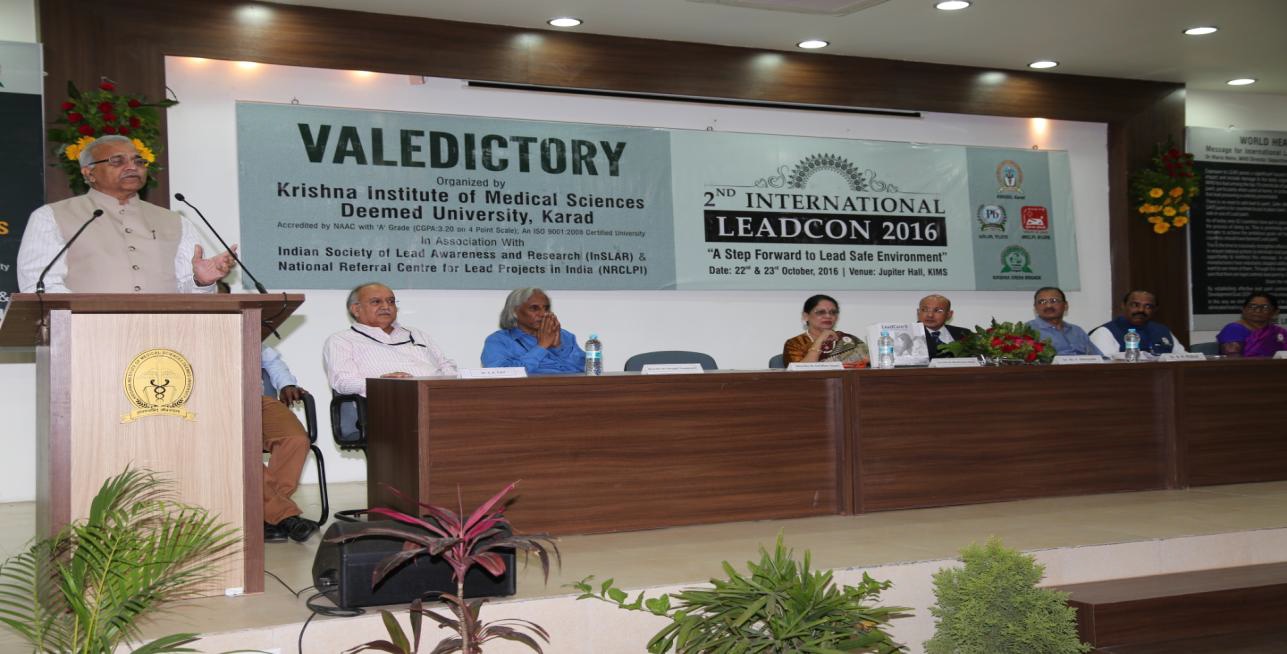 LEADCON Participation
LEADCON Participation